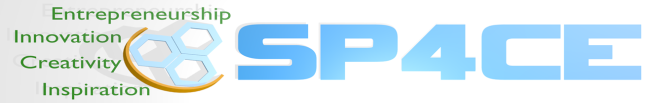 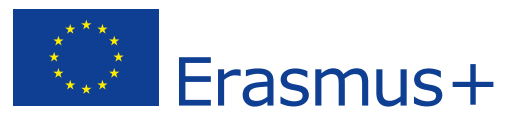 MOODLE MOOCS W PROJEKCIE SP4CE (PARTNERSTWO STRATEGICZNE NA RZECZ KREATYWNOŚCI I PRZEDSIĘBIORCZOŚCI) VII Polski MoodleMoot 2016, 19-20 maja 2016 r., Podlesice - Częstochowa
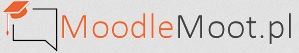 Dr inż. Anna GRABOWSKA 
Ewa KOZŁOWSKA
This project has been funded with support from the European Commission. 
This publication [communication] reflects the views only of the author, and the Commission cannot be held responsible 
for any use which may be made of the information contained therein.
1
SP4CE - wprowadzenie
Projekt SP4CE (Partnerstwo strategiczne na rzecz kreatywności i przedsiębiorczości) jest odpowiedzią na potrzeby zidentyfikowane w komunikacie z Brugii              w sprawie ściślejszej europejskiej współpracy                  w dziedzinie kształcenia i szkolenia zawodowego                    w latach 2011 - 2020:
Poprawa jakości oraz efektywności  szkolenia zawodowego, podnoszenie jego atrakcyjności                        i adekwatności;
Zwiększanie kreatywności, innowacyjności oraz przedsiębiorczości.
2
SP4CE - cele
Ustanowienie ścisłej współpracy między partnerami projektu poprzez wymianę nowoczesnych rozwiązań edukacyjnych.
Opracowanie innowacyjnych narzędzi ułatwiających komunikację i wspólne działania studentów, szkół i firm (organizacji biznesowych).
Wykorzystanie doświadczeń i rezultatów wybranych projektów programu uczenie się przez całe życie.
3
SP4CE - rezultaty
Portal SP4CE - platforma informatyczna wspierająca proces uczenia się.
Koncepcja pedagogiczna wykorzystania platformy SP4CE.
Przewodnik dla konsultantów.
Przewodnik dla mentorów. 
Ogólny przewodnik.
4
SP4CE - partnerzy
PIAP - Przemysłowy Instytut Automatyki i Pomiarów (Polska)
PRO-MED sp. z o.o. (Polska)
IDEC (Grecja)
ASTRA (Słowacja)
TUKE (Słowacja)
TREBAG (Węgry)
5
SP4CE – strona informacyjna
6
Zalety Moodle MOOC w SP4CE
Darmowy
Ogólnodostępny
Online
Praca we własnym tempie, w wolnym czasie
Podniesienie umiejętności obsługi platformy Moodle
Możliwość współpracy i wymiany doświadczeń z innymi użytkownikami Moodle
7
Udział partnerów projektu SP4CEw szkoleniach MOOC
Moodle MOOC 7, 1 – 28.11.2015
Teaching with Moodle (Jan), 17.01 – 17.02.2016
Uczestnicy projektu SP4CE otrzymali łącznie 5 certyfikatów ukończenia szkoleń MOOC
Na spotkaniu partnerskim w Koszycach przekazano zaproszenie na szkolenie Moodle MOOC 8, 1-30.05.2016
8
Wykorzystanie MOOC w SP4CE
Podniesienie umiejętności posługiwania się systemem LMS Moodle.
Stworzenie prototypowej wersji pokojów nauki.
Przygotowanie krótkich filmów szkoleniowych dotyczących narzędzi Moodle oraz obsługi pokojów nauki.
Testowanie oraz ocena narzędzi Moodleprzez 16 uczestników z 4 krajów partnerskich.
9
Pokoje naukihttp://sp4ce.moodle.pl/
10
Pokoje nauki (PRO-MED, PIAP)
11
Przykładowy pokój nauki (PRO-MED)
This project has been funded with support from the European Commission.
12
Przykładowy film szkoleniowyopracowany w ramach MM7
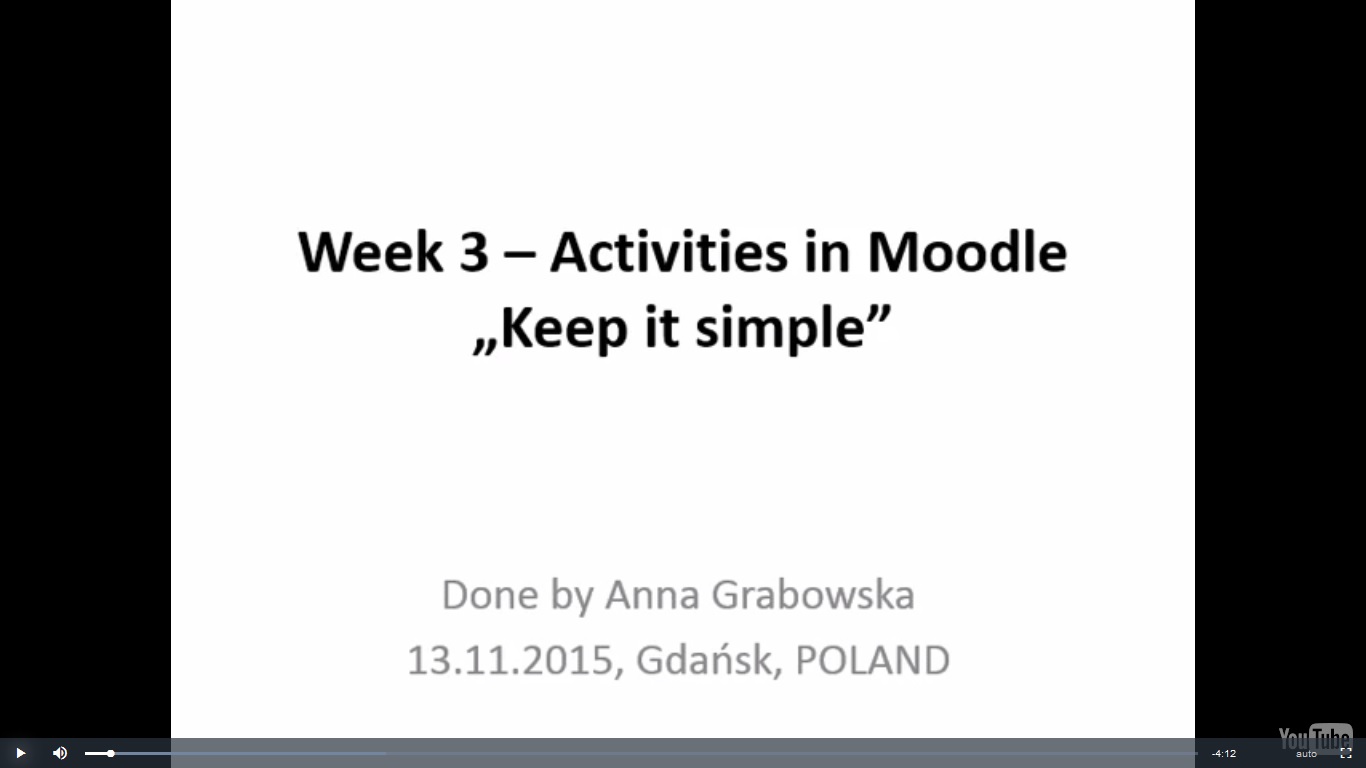 13
[Speaker Notes: https://www.youtube.com/watch?v=ATJcBG9cxJ8]
Przykładowy film szkoleniowyopracowany w ramach MM8
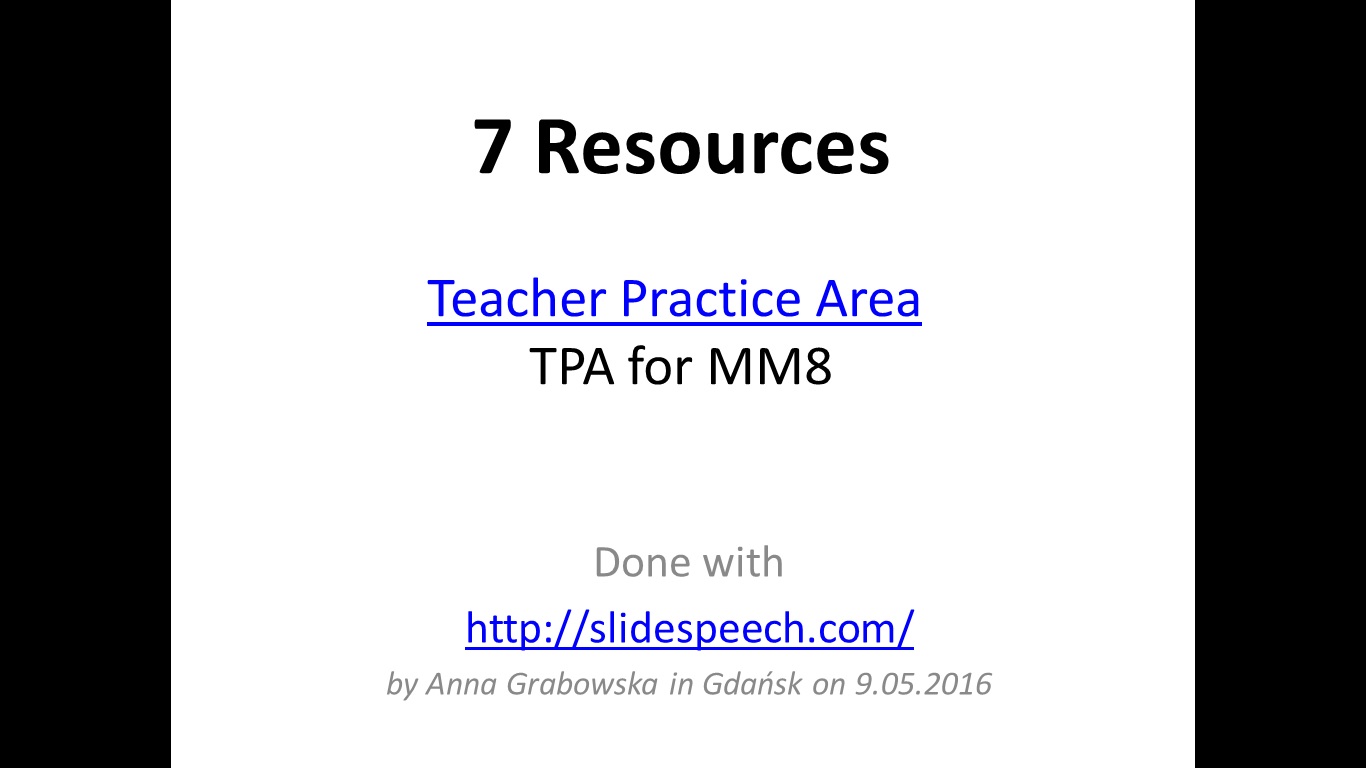 14
[Speaker Notes: https://www.youtube.com/watch?v=ATJcBG9cxJ8]
Ocena narzędzi Moodle
15
„Zamów pokój nauki”
Docelowo decyzja wyboru narzędzi wykorzystywanych           w pokojach nauki należeć  będzie do lokalnych konsultantów oraz nauczycieli, którzy będą mieli możliwość zamawiania wybranej konfiguracji pokoju nauki (m.in. język, sposób zapisów, dostęp dla gości, narzędzia komunikacji).
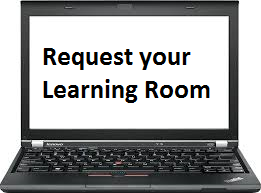 16
Portal SP4CE w 5 językachhttp://sp4ce.eu/
17
Lokalni administratorzy
Administratorzy platformy sp4ce.eu
Administratorzy pokojów nauki sp4ce.moodle.pl
18
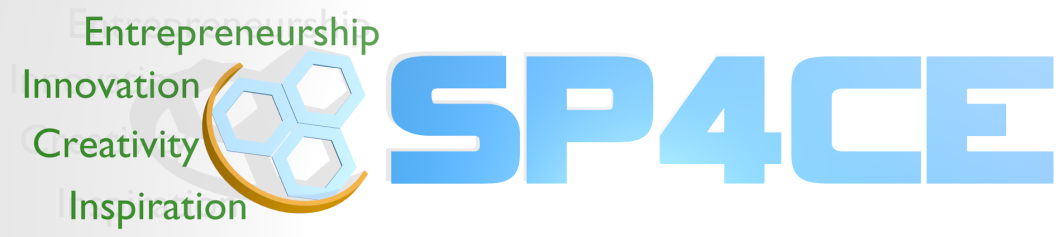 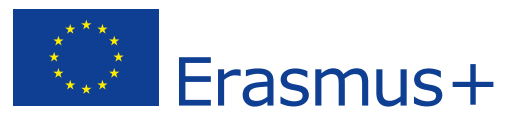 Dziękujemy za uwagę, czekamy na pytania
ewakozlowska-sopot@wp.pl
anka.grabowska@gmail.com
This project has  been funded with support from the European Commission. This publication [communication] reflects the views only of the author, 
and the Commission cannot be held responsible for any use which may be made of the information contained therein.
19